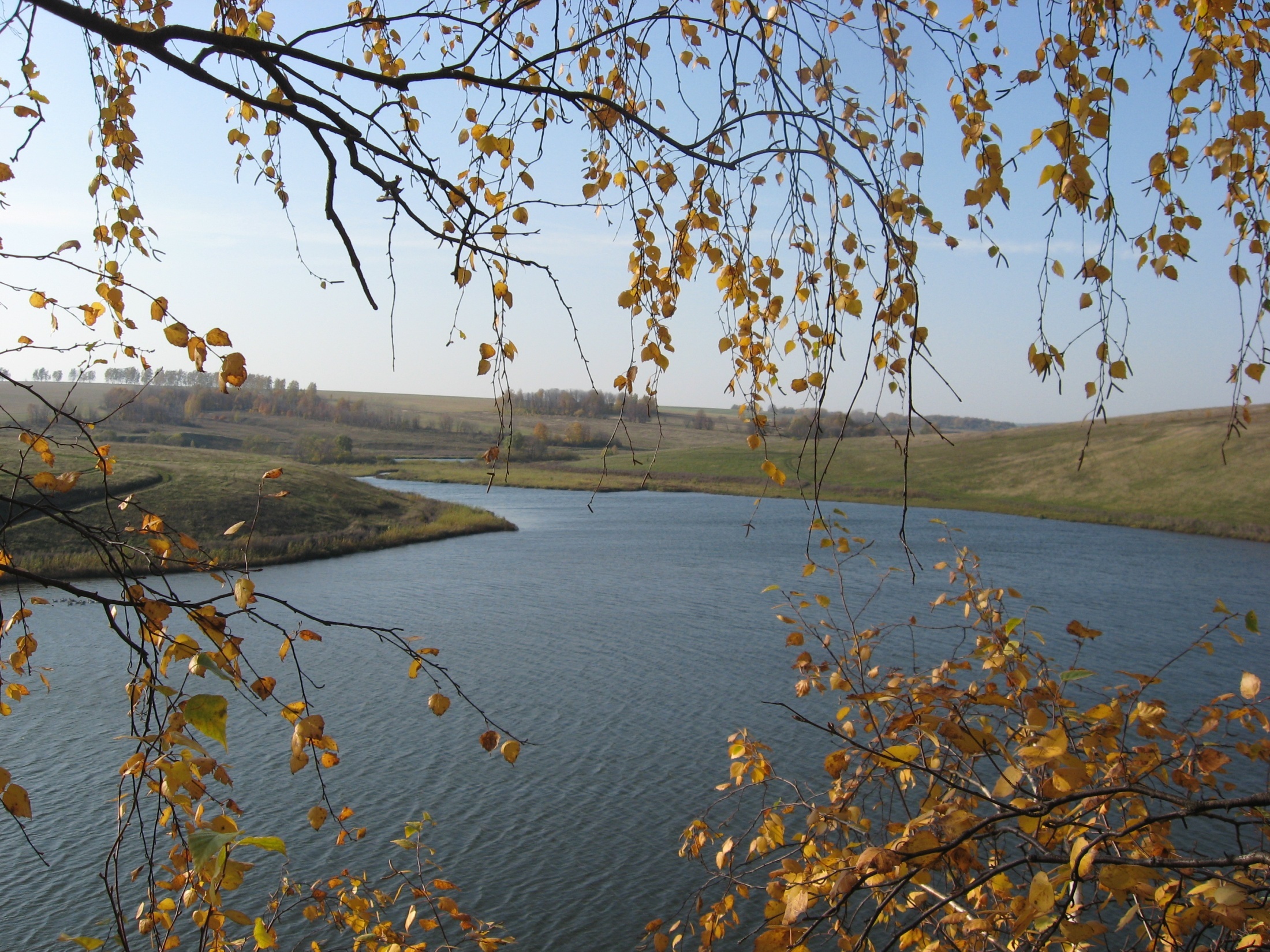 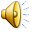 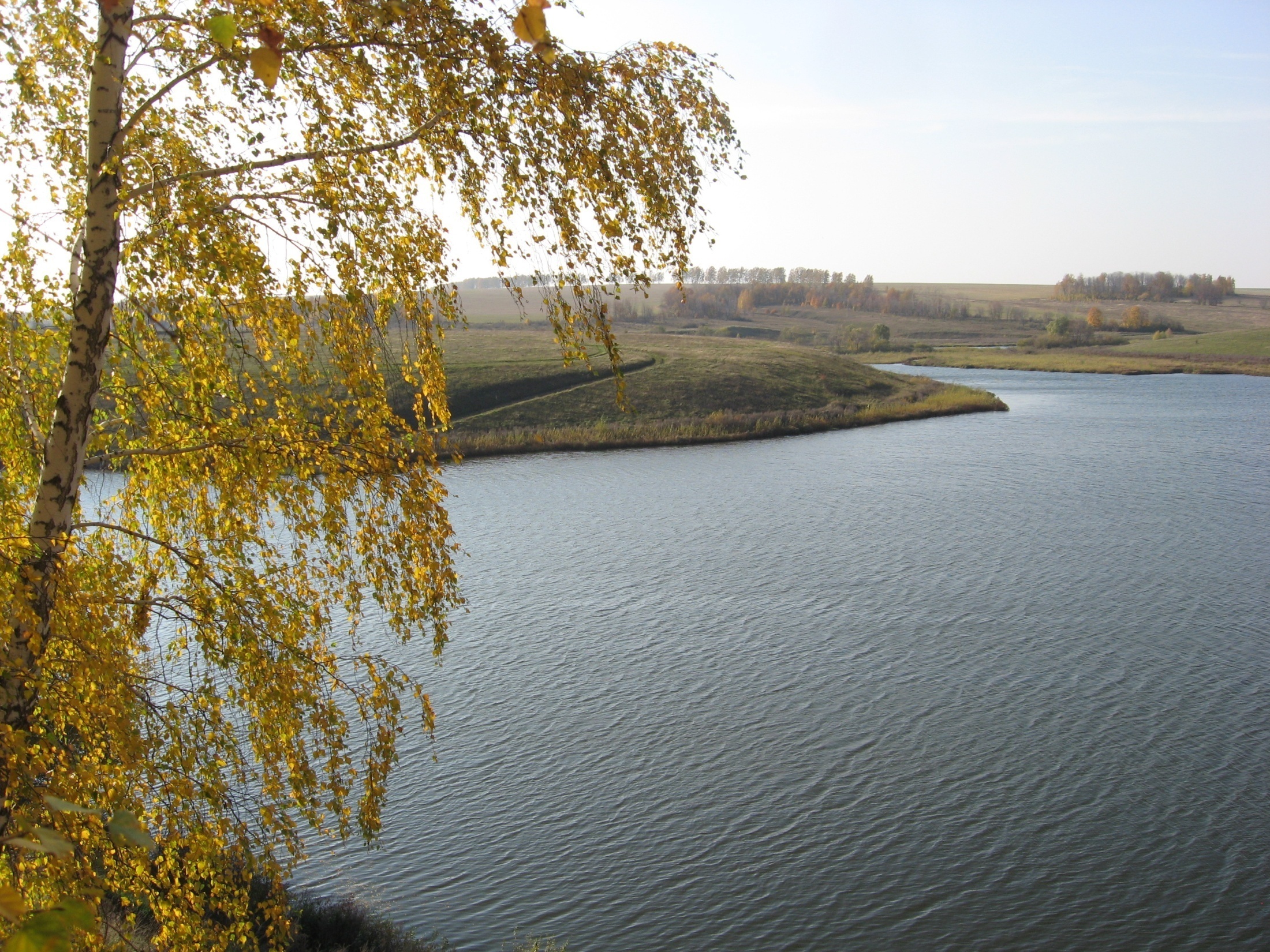 Тема урока:          Воды суши. Реки.






«Вода, вода, кругом вода…»
Эдуард Хиль
Сегодня на уроке мы рассмотрим:• воды суши;• понятие «река», «исток», «устье»; «речная       система», «бассейн реки», «водораздел»;• строение речной долины;• виды рек;• пороги и водопады.
Воды суши         поверхностные        подземные        реки  			     грунтовые                                                       озера                            межпластовые                                                                 	болота                                                                                    ледники                                                          многолетняя мерзлота
Берег реки. 1879Саврасов Алексей Кондратьевич
Русский художник Василий ПоленовРека Оять
Левитан. Золотая осень. 1895
Река – это поток воды, текущий в природном углублении (русле).
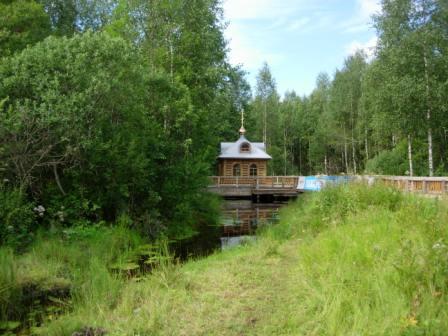 Вот отсюда, именно отсюда,
Из глубин лесного родника,
Выбегает голубое чудо – 
Русская равнинная река.
                            Н. Палькин
Исток – место, где река берет свое начало.
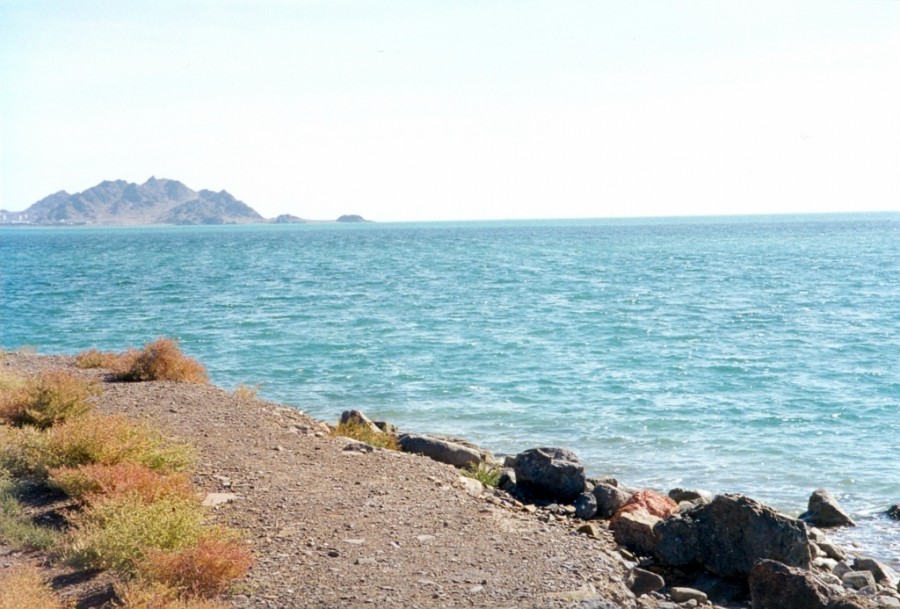 «Чуть дрожит на ветерке
Лета на просторе,
Узкий кончик в роднике,
А широкий в море».
Река Амазонка        Река Конго
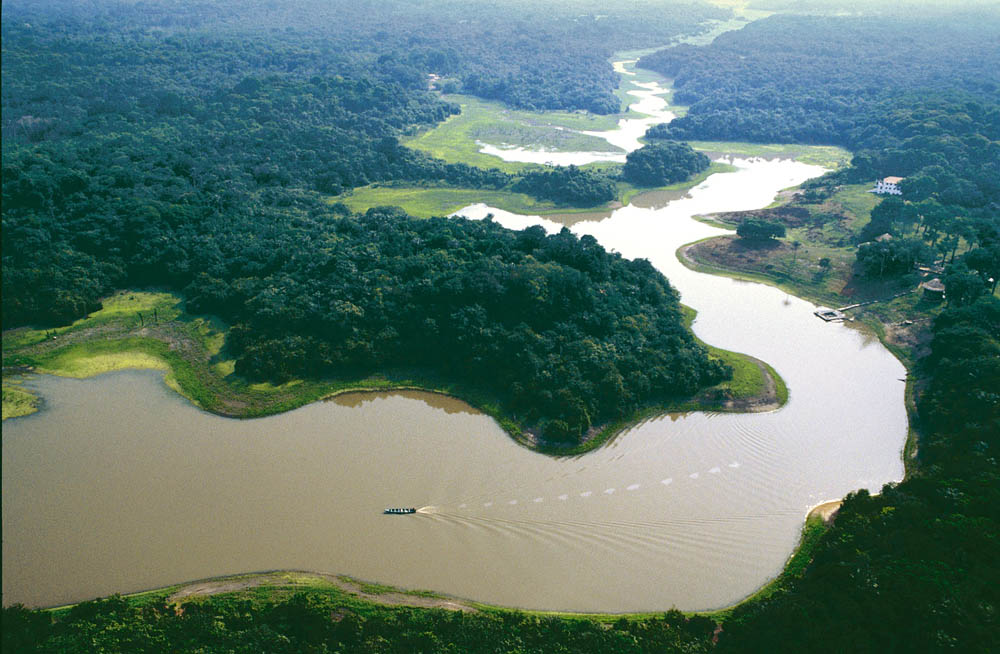 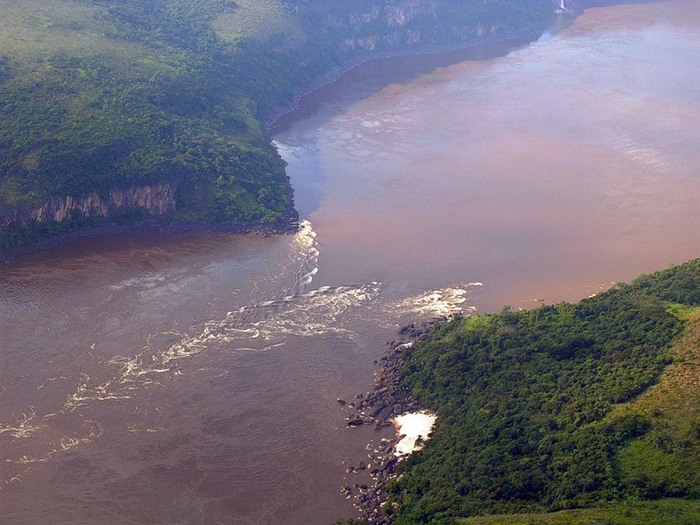 Устье – место, где река впадает в другую реку, озеро или море.
Речная система – главная река со всеми притоками.
Бассейн реки – территория с которой вода стекает в речную систему.
Водораздел – граница между бассейнами рек.
Русло – постоянный водоток.
Пойма – часть речной долины, затопляемая в половодье.
Виды рекгорные     равнинные
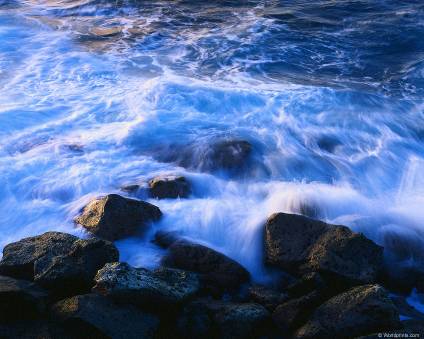 Терек воет, дик и злобен,
Меж утесистых громад,
Буре плач его подобен, 
Слезы брызгами летят.
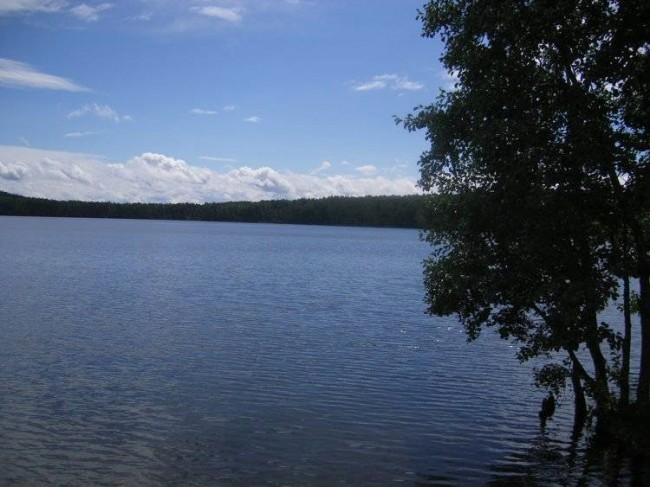 Издалека, долго…
Течет река Волга.
Пороги
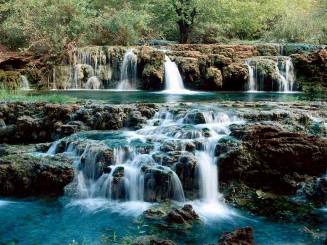 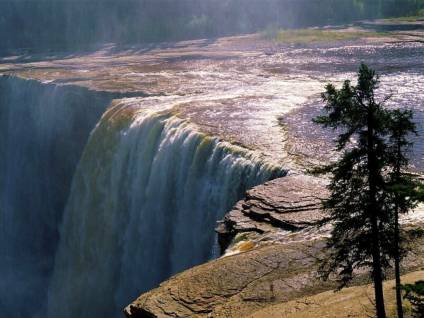 Водопады